Литературное                    чтение
7
класс
Тема: Михаил Юрьевич Лермонтов.
                 «Бородино».
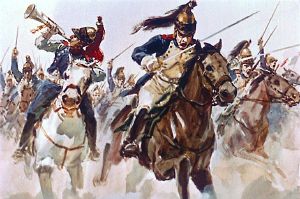 История создания стихотворения «Бородино»
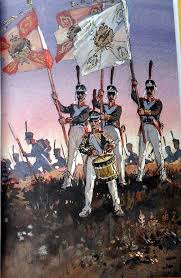 В 1837 году вся Россия праздновала 25-летие со дня победы в Отечественной войне 1812 года. Торжественная атмосфера откликнулась и в сердце Михаила Юрьевича Лермонтова, который в этом же году написал хрестоматийное произведение  «Бородино».
История создания стихотворения «Бородино»
Стихотворение «Бородино» впервые было опубликовано в журнале «Современник» в 1837 году. Посвящено оно Бородинскому сражению, в котором русская армия сражалась против наполеоновского войска.
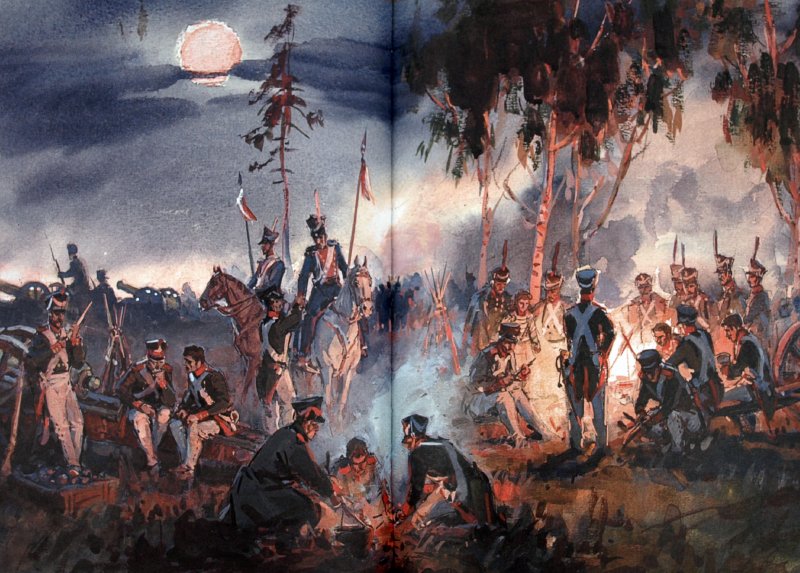 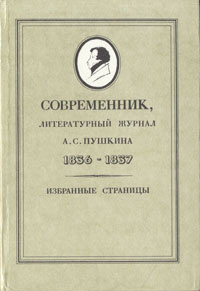 История создания стихотворения «Бородино»
Тем не менее, история создания стиха гораздо богаче. С детства поэта окружали люди, которые пережили битву на Бородинском поле: Афанасий Столыпин, брат бабушки Лермонтова, гувернант-француз Капэ, крестьяне из бабушкиного имения. Все они делились воспоминаниями о победоносном сражении. Позже Михаил Юрьевич попал на службу в Гусарский полк, где тоже служили участники Бородинского сражения.
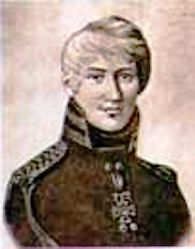 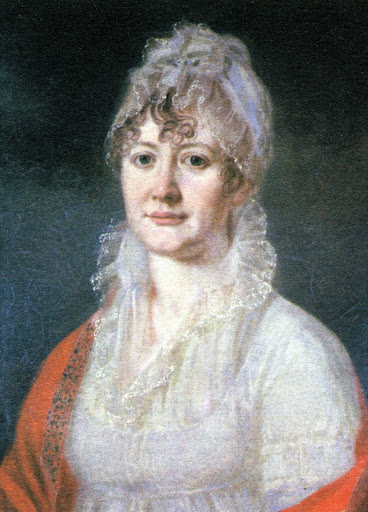 Афанасий                       Елизавета    
             Алексеевич                    Алексеевна     
             Столыпин                       Арсеньева
История создания стихотворения «Бородино»
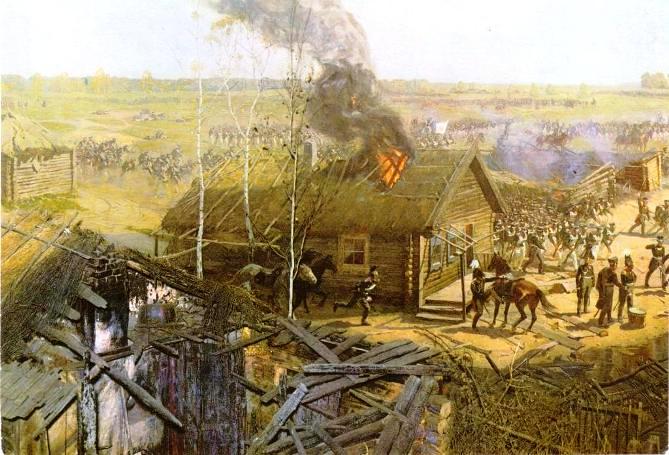 Бородинское сражение произошло 7 сентября 
1812 года в 124 километрах к западу от Москвы 
у села Бородино на площади 
в 49 квадратных километров. 
Со стороны русских в ней принимало участие 120 тысяч человек, со стороны 
французов – 135 тысяч человек. Именно в этом сражении 
впервые в истории был развеян миф о непобедимости наполеоновской армии.
Предтекстовая словарная работа
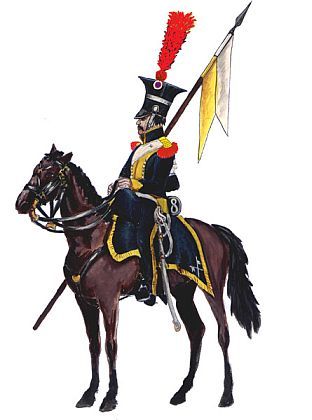 Драгун - солдат или офицер кавалерии.
Предтекстовая словарная работа
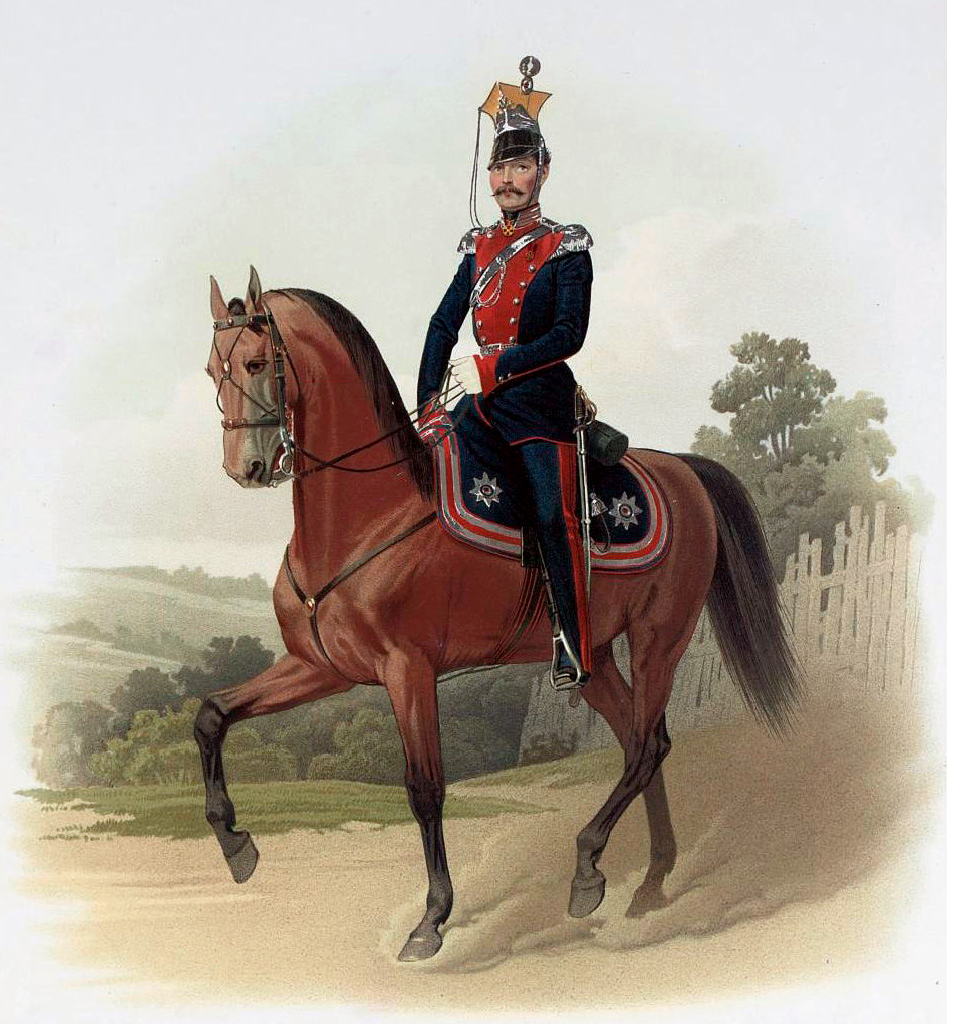 Улан - солдат или офицер лёгкой конницы, вооружённый пиками.
Особенностью обмундирования этого рода войск была «уланка»- головной убор с квадратным верхом.
Предтекстовая словарная работа
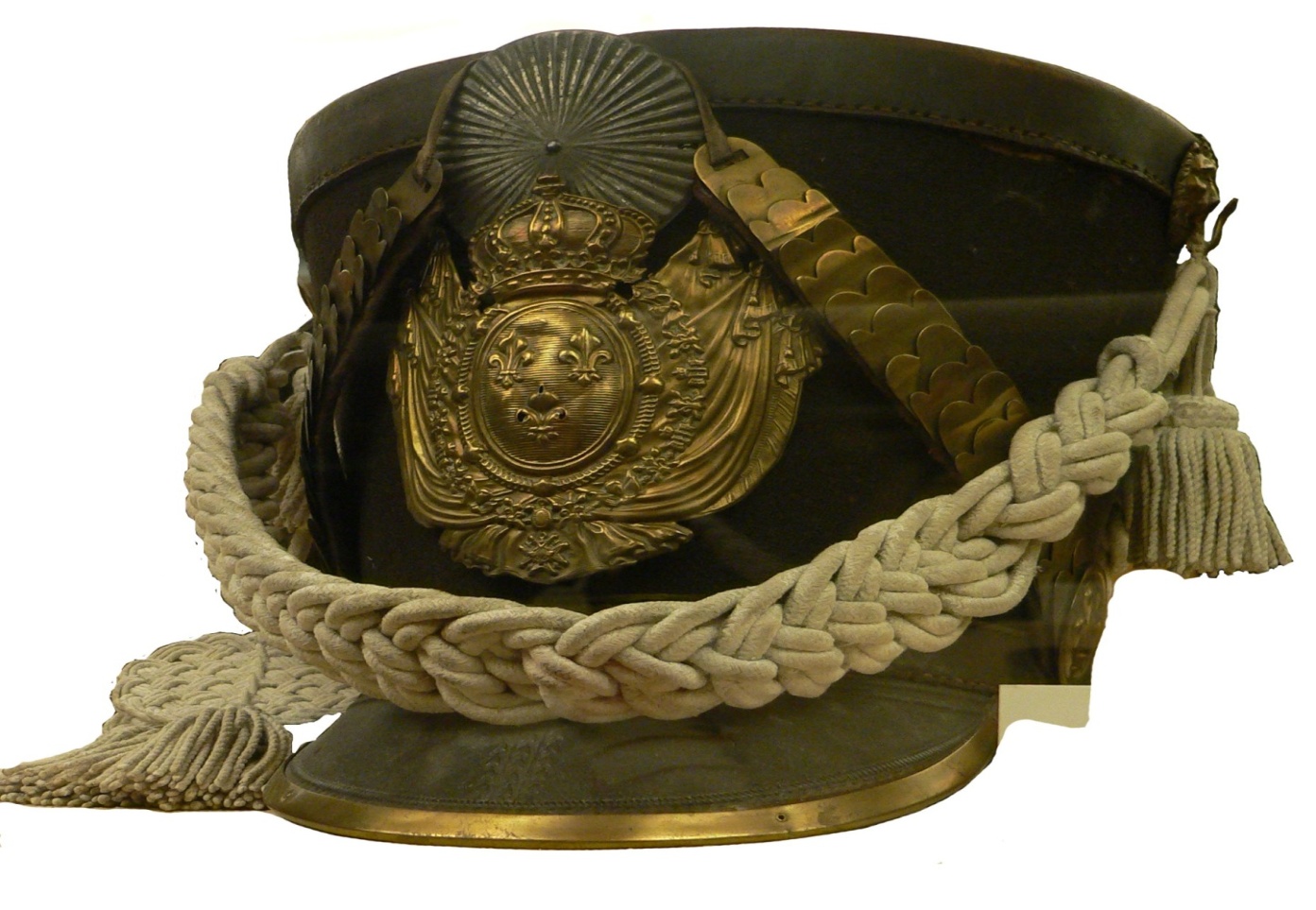 Кивер- высокий головной убор у военных.
Предтекстовая словарная работа
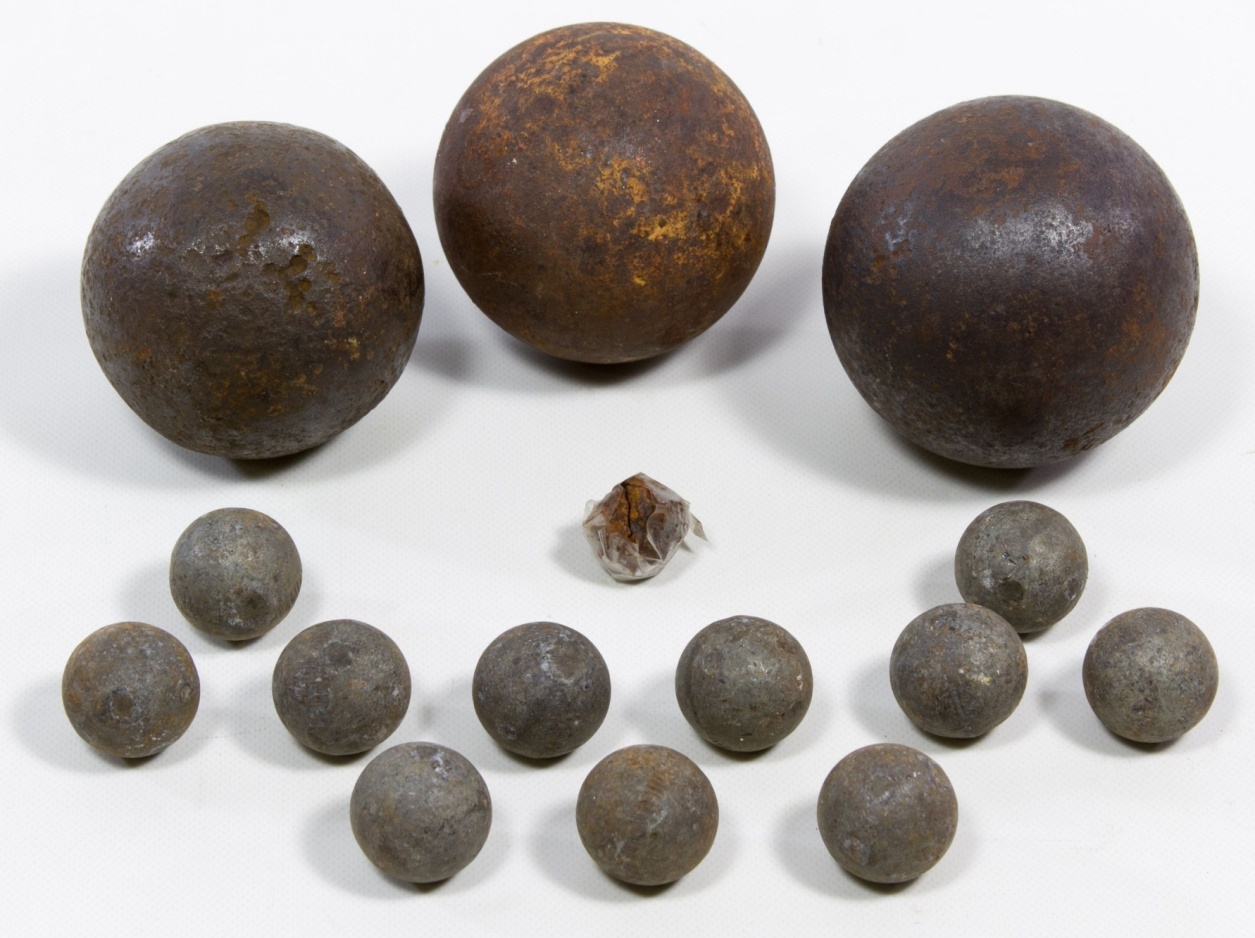 Картечь - артиллерийский  снаряд (sochma o’q).
Картечь - снаряд.
Предтекстовая словарная работа
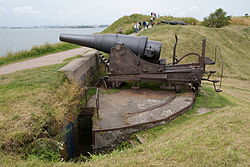 Лафет- станок, на который укрепляется пушка.
Предтекстовая словарная работа
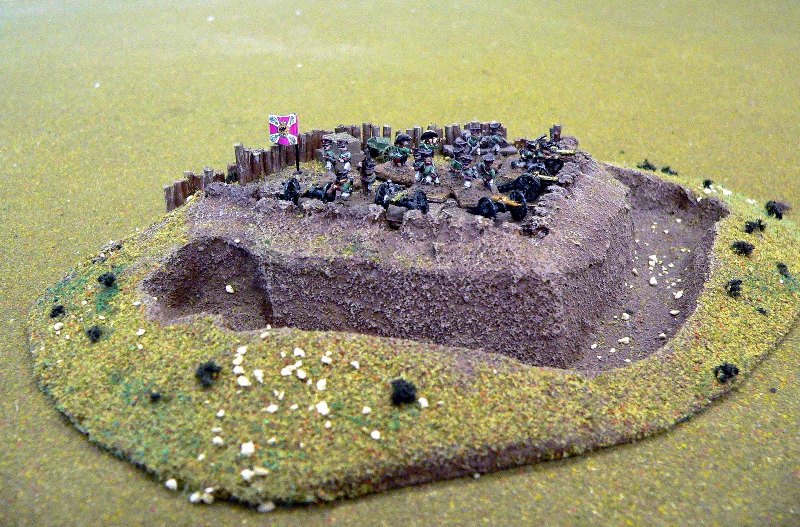 Редут- полевое укрепление, обнесённое валом 
(istehkom).
Предтекстовая словарная работа
булат – po’lat;
бусурман - здесь: враг – dushman;
затеять – начать – boshlamoq;
сражён булатом – qilich bilan chopib o’ldirilgan;
сверкнув очами – ko’zlari chaqnagan;
рукопашный бой – yakkama-yakka kurash;
рождён был хватом – o’tkir yigit bo’lib tug’ilgan edi;
смешаться – aralashib ketmoq;
промелькнуть – o’tib ketmoq;
oтступать – chekinmoq;
досадно – attang, afsus;
ликовать – shodlanmoq, vaqtichog’lik qilmoq;
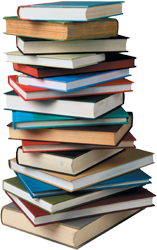 Солдаты русской и французской армии
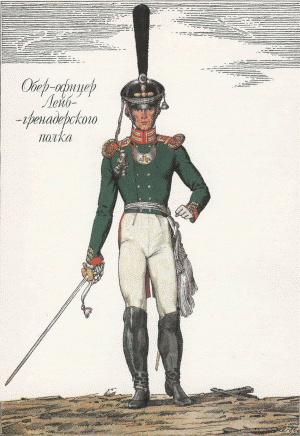 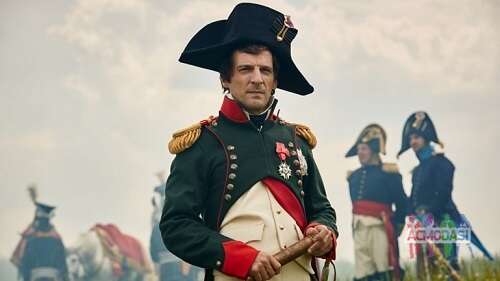 Русский солдат
Французский солдат
Русский полководец и император Франции
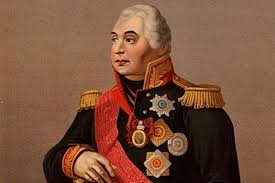 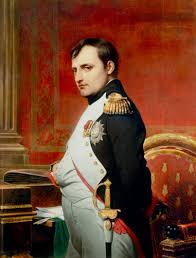 Русский полководец     
      М.И.Кутузов
Французский император
         Наполеон Бонапарт
Решение кроссворда
По горизонтали:

Название села, где 7 сентября произошло решающее сражение Отечественной войны 1812 года.
Кто изображён в стихотворении как слуга царю, отец солдатам?

По вертикали:

Какое слово использовано автором в стихотворении в значении «враг»?
Кто рассказывает молодым солдатам о Бородинском сражении?
Решение кроссворда
1
2
1
2
Решение кроссворда. Проверьте!
б
у
с
д
у
я
Б
о
р
о
д
и
н
о
м
я
а
п
о
л
к
о
в
н
и
к
Задание для самостоятельного выполнения
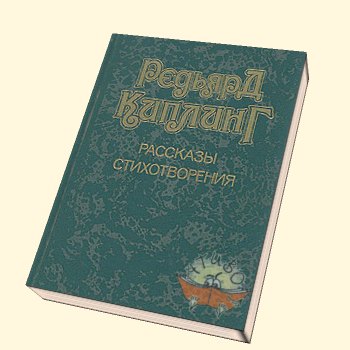 Выучить наизусть понравившийся отрывок из стихотворения  М.Ю.Лермонтова «Бородино».
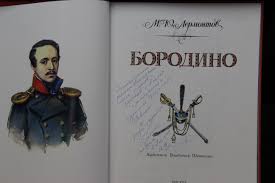 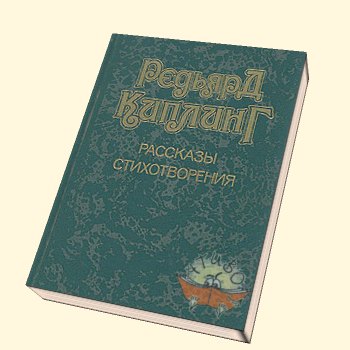 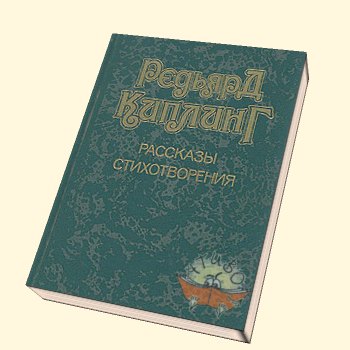